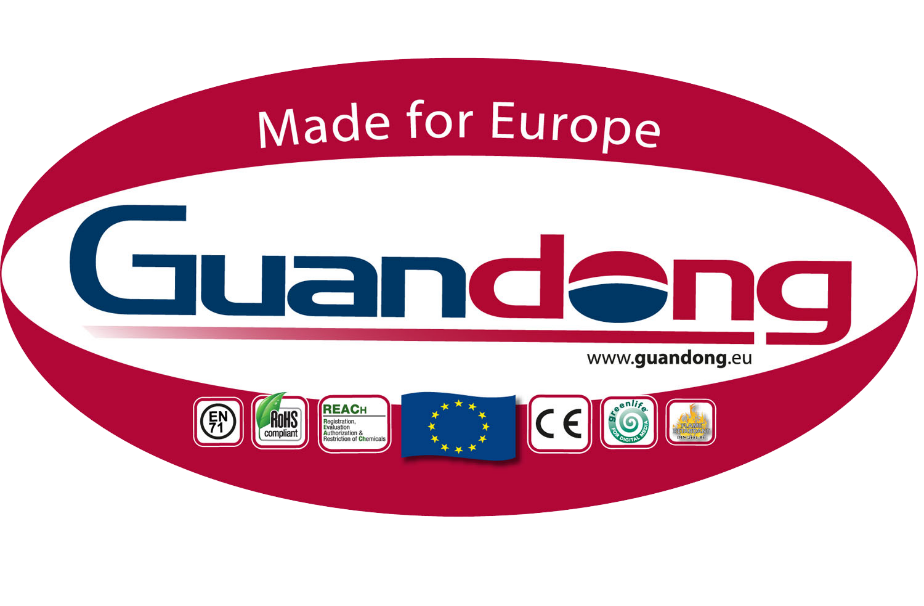 &
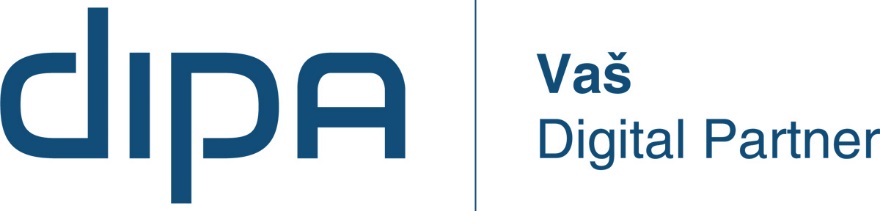 Creativity 
WITH 
Technology
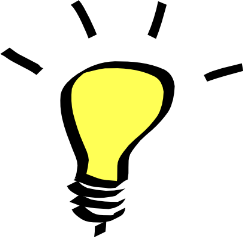 How to grow in a flat economy.
1
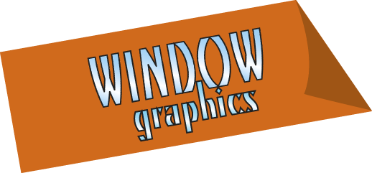 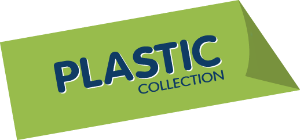 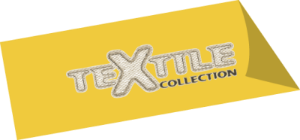 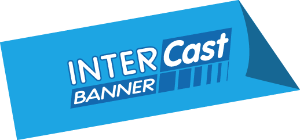 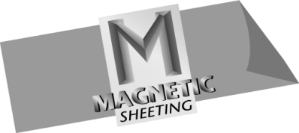 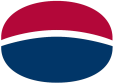 These brands has
NO factory
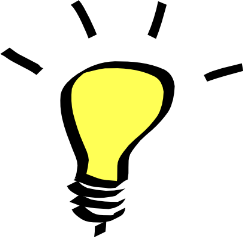 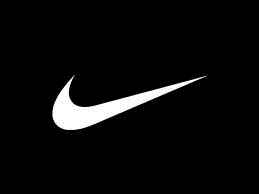 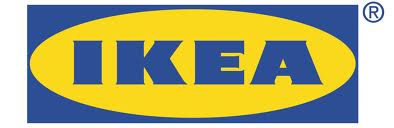 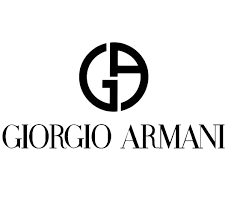 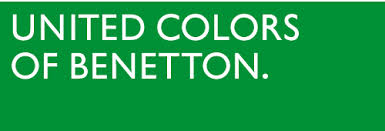 2
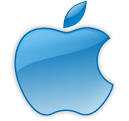 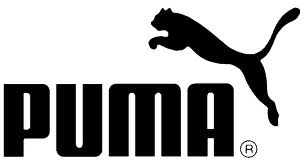 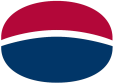 This brand has
NO factory
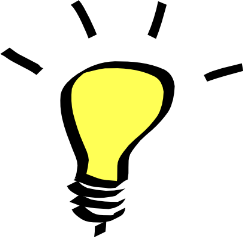 but .....KNOWLEDGE!
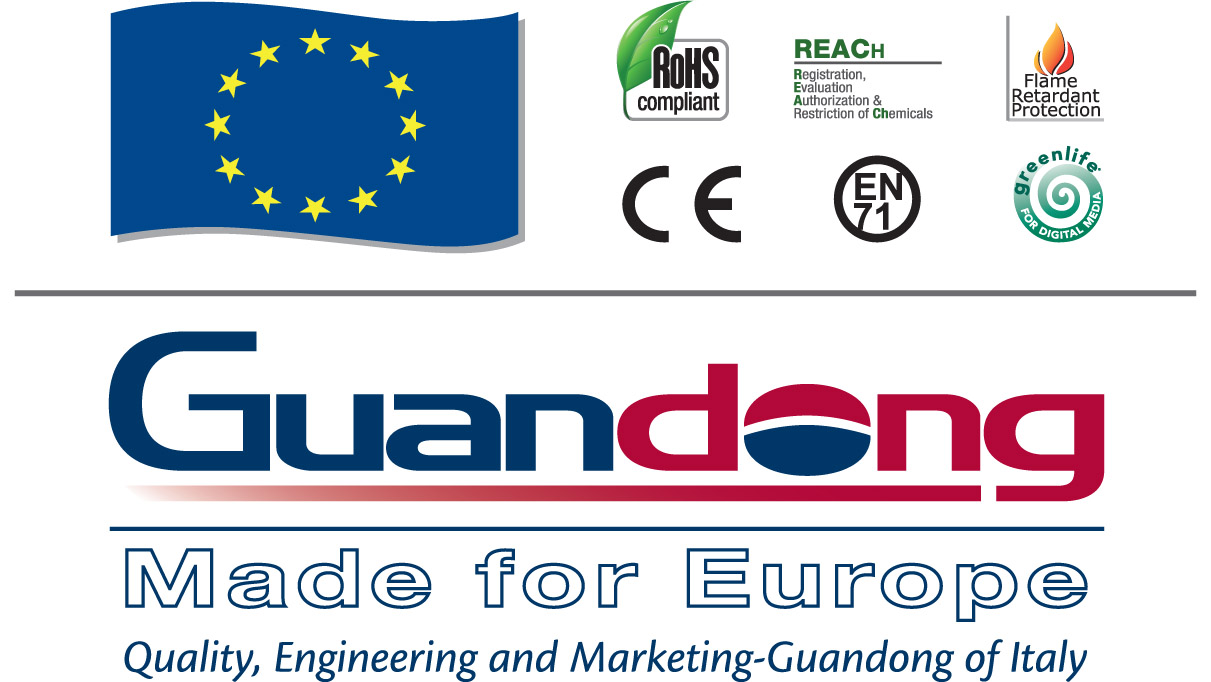 3
WE are European…
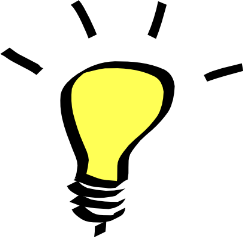 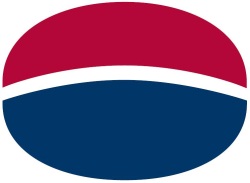 CREATIVITY with TECHNOLOGY
4/22
Wide format – Digital Printing
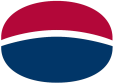 European Market trend
18 years of amazing grow in Digital Market
22,6 %
To 2007
From 1990
Per year
2,8 %
1,8 %
2,2 %
2,6 %
1,4 %
 + 1,8 %
+ 2,4 %
+2,8 %
2008
2009
2010
2011
2012
2013
2014
2015
Sources:
PIE (Plastic Information Europe)
AC Nielsen
IT Strategy
Internal elaboration to have an overall view of the Market.
Estimated
5/22
European Market trend
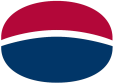 Il Market Share
Next table
6/22
How roll media are evolving
INTERIOR DECOR
WINDOW GRAPHICS
SPECIALITIES
FULL PLASTIC
19,1
9,2
TEXTILE
+107%
 in the last 5yrs
MAGNET & Steel Film
SELF-ADHESIVES
COMMODITIES
PAPER
BANNER
-20%
90%
-23% in 2014
72,8%
7/22
Wide format – Digital Printing
European Market trend
8/22
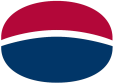 The key of success
in «crise» period
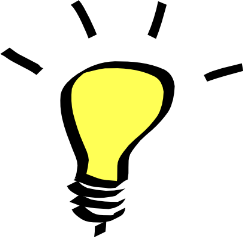 So, what to do?
WIDENING 
THE IDEAS and APPLICATIONS
1 idea
10 technologies
100 applications
9
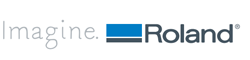 Wide format – Digital Printing
European Market trend
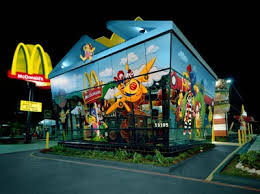 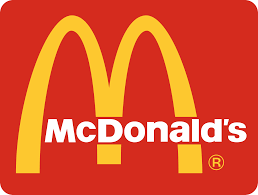 effect
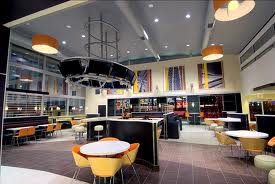 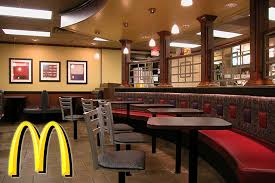 10/22
Wide format – Digital Printing
European Market trend
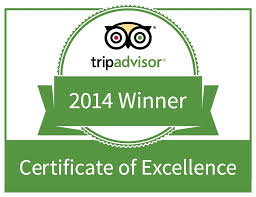 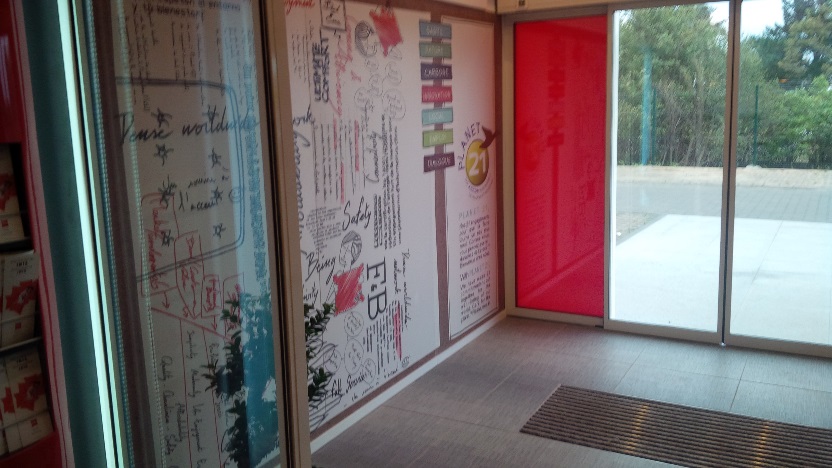 effect
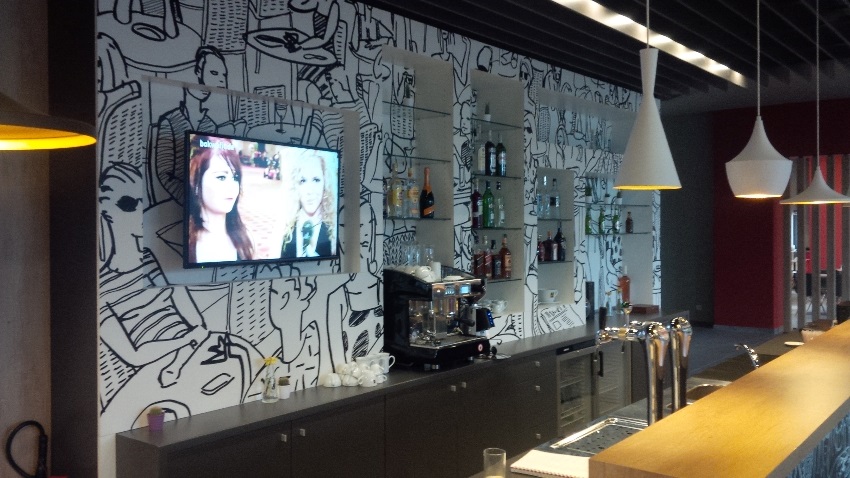 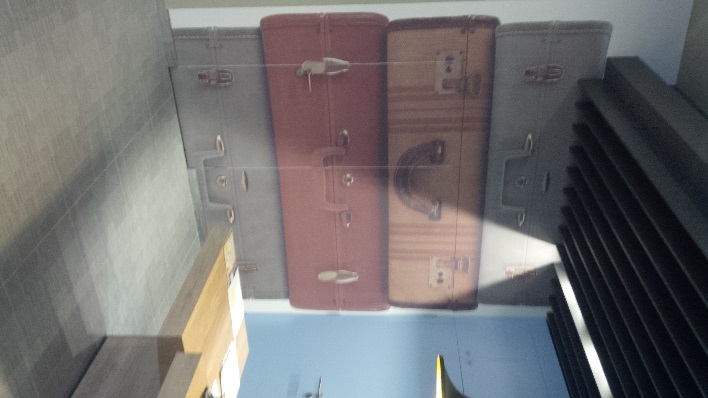 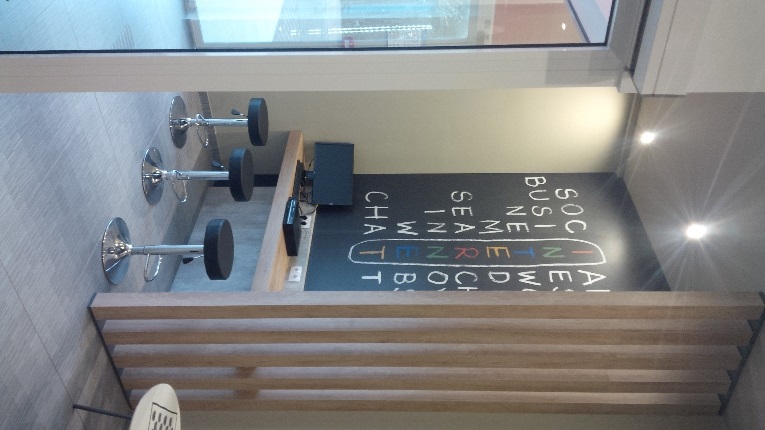 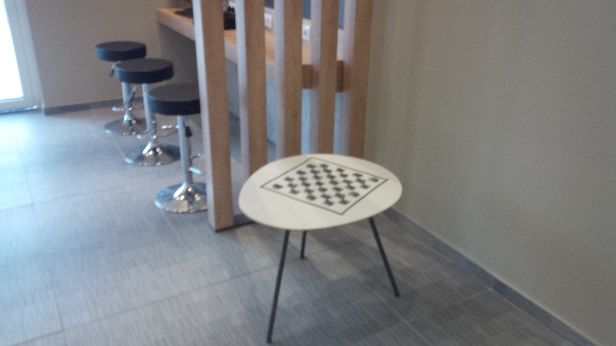 11/22
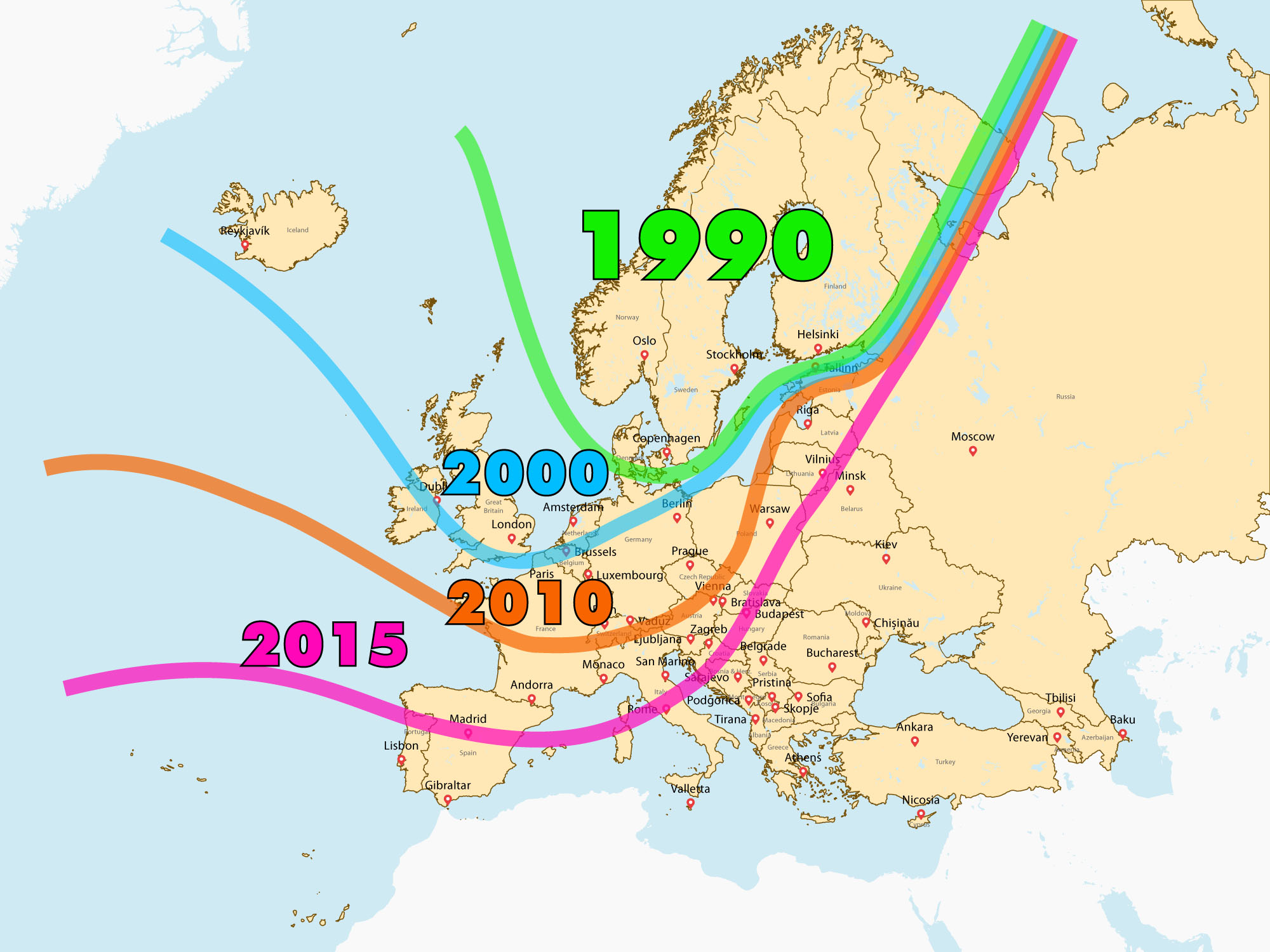 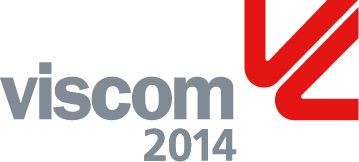 PROGRESS of 
GREEN 
And
SOUSTINABILITY
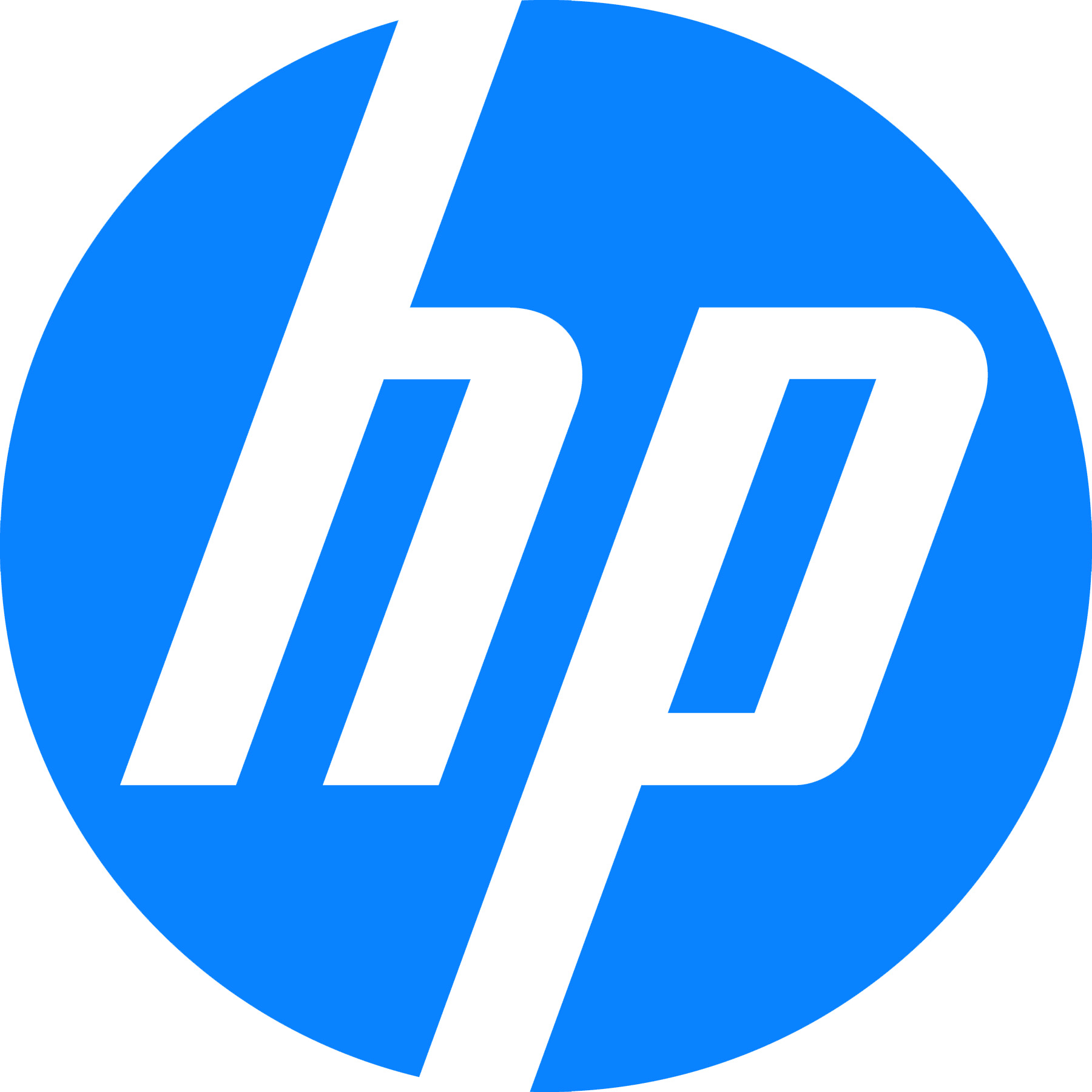 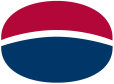 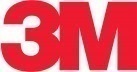 12/22
Growing in a flat economy
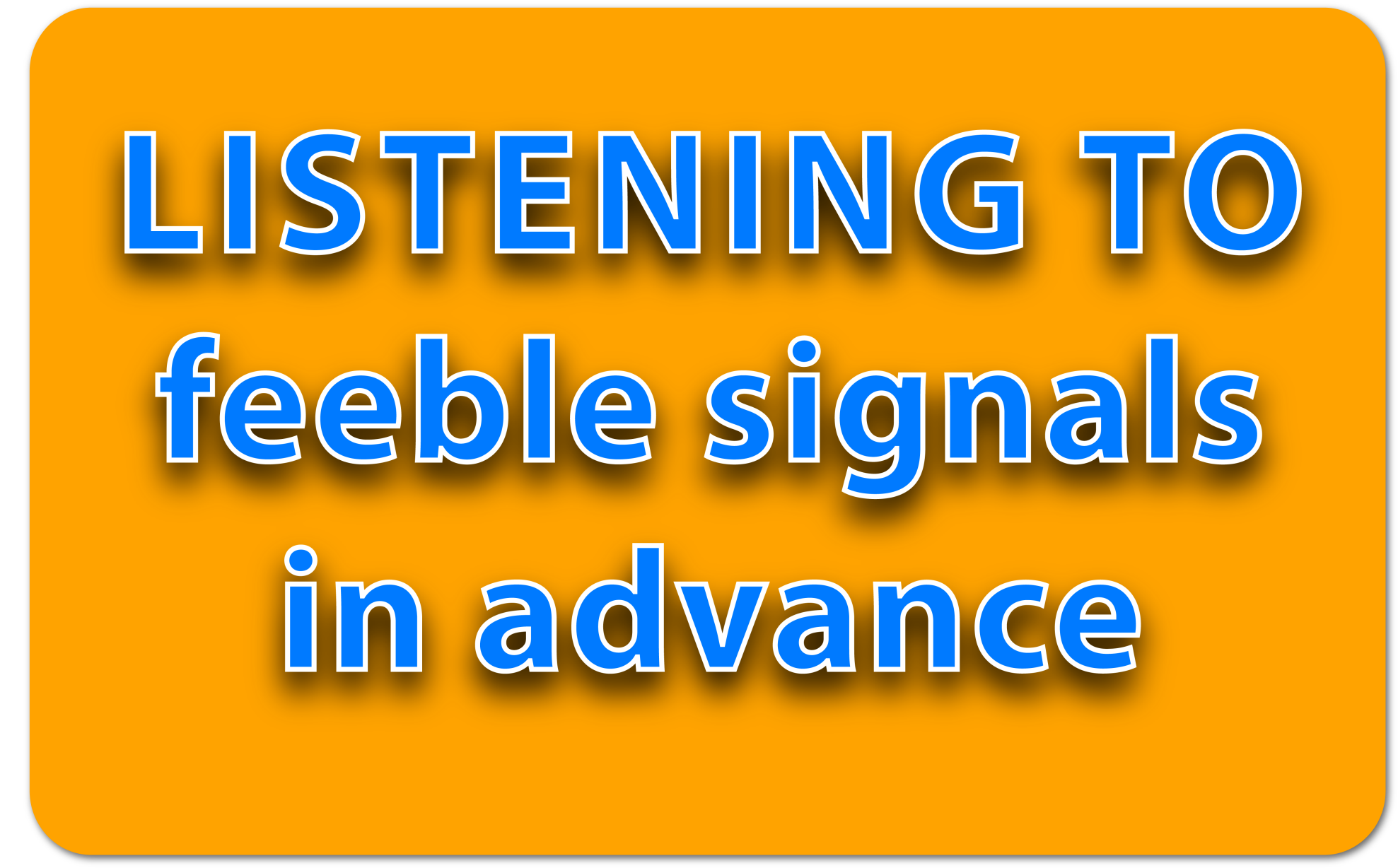 This is what the marketing guru say…
13/22
The World of Media
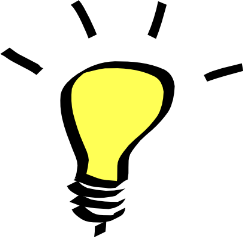 What’s around the corner…
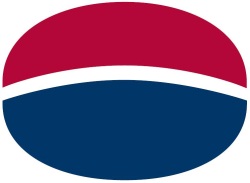 CREATIVITY with TECHNOLOGY
NIGHT & DAY
WINDOW GRAPHICS:
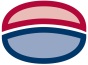 Double Way Vision DWV® Image
WINDOW GRAPHICS:
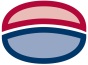 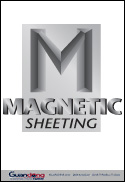 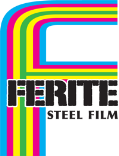 +
THE MAGNETIC WORLD OF MAGNET
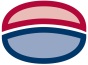 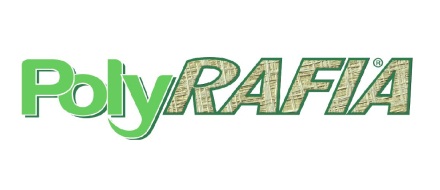 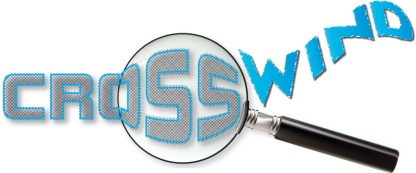 BANNERING EVOLUTION:
&
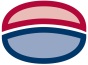 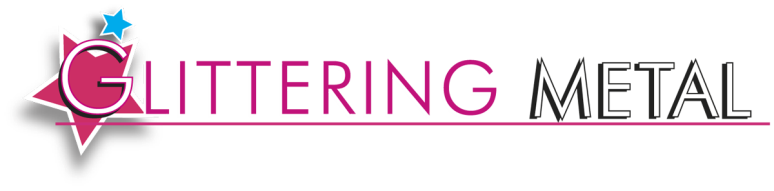 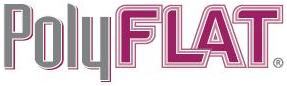 ROLL-UP & POP-UP :
&
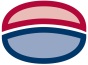 14/22
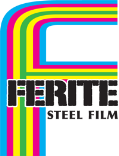 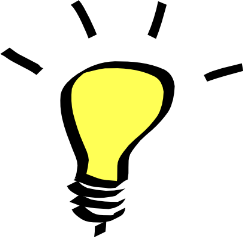 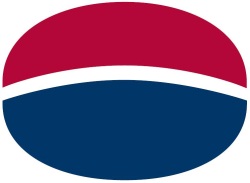 CREATIVITY with TECHNOLOGY
15/22
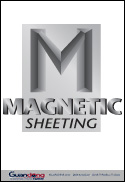 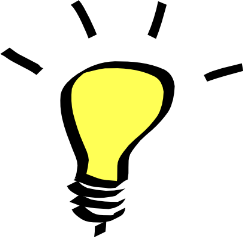 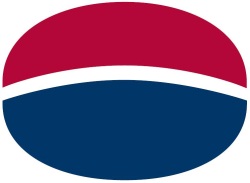 CREATIVITY with TECHNOLOGY
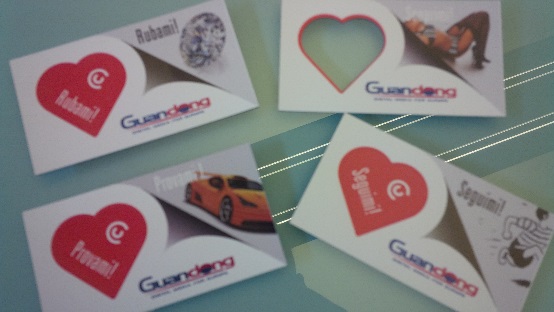 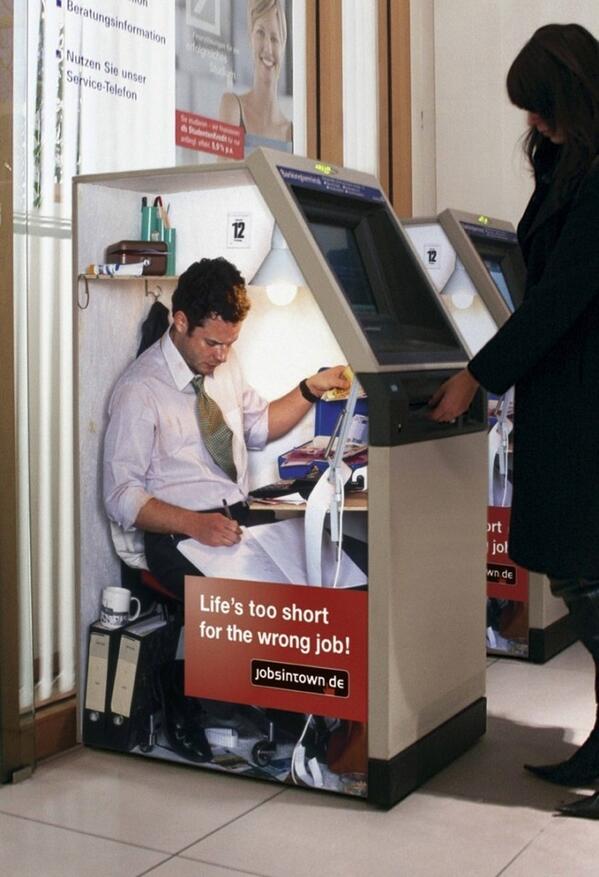 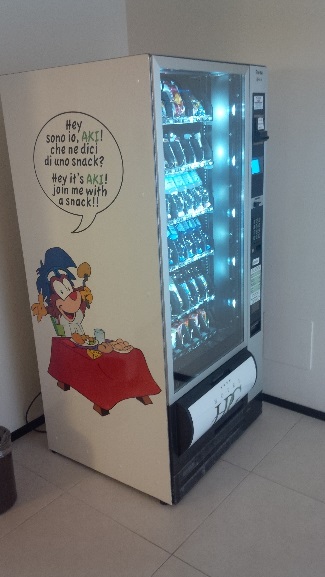 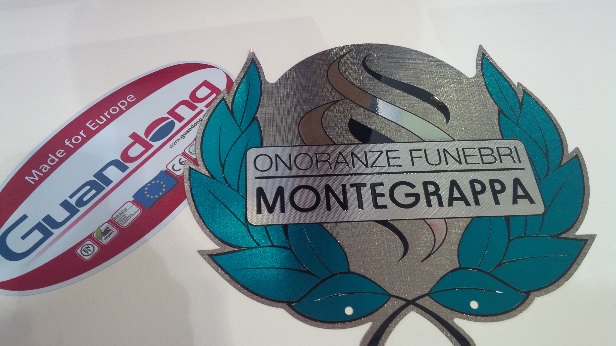 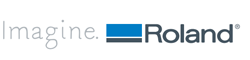 16/22
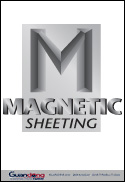 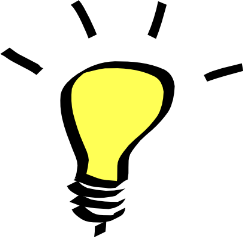 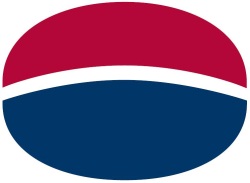 CREATIVITY with TECHNOLOGY
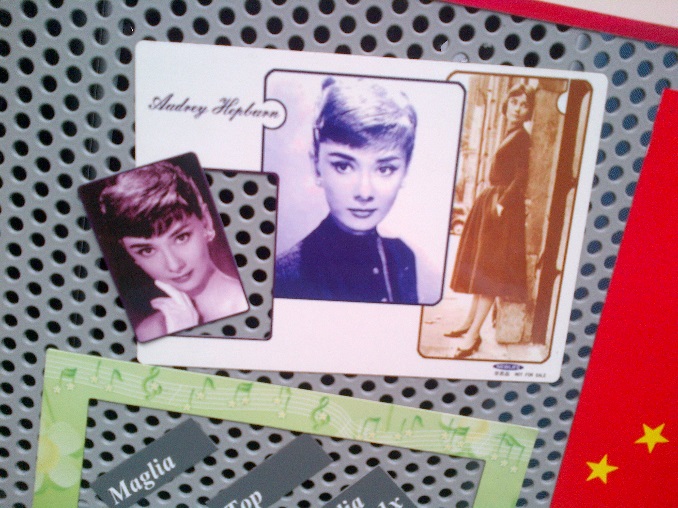 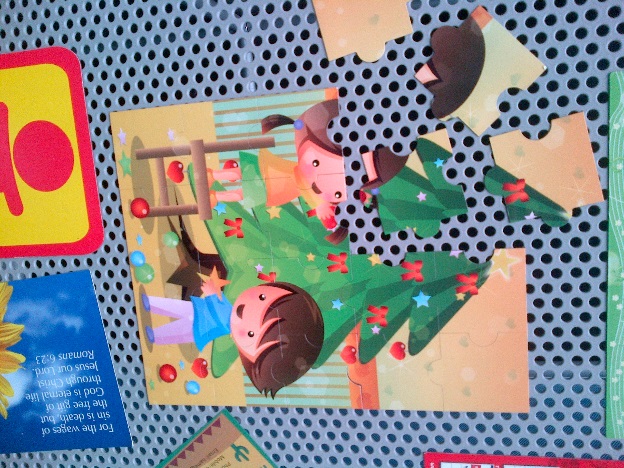 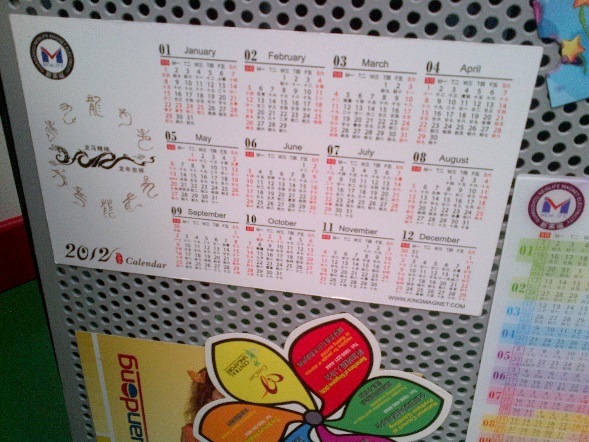 17/22
Double Way Vision DWV
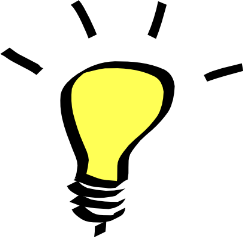 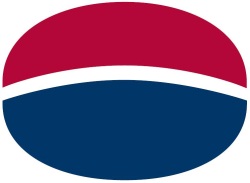 CREATIVITY with TECHNOLOGY
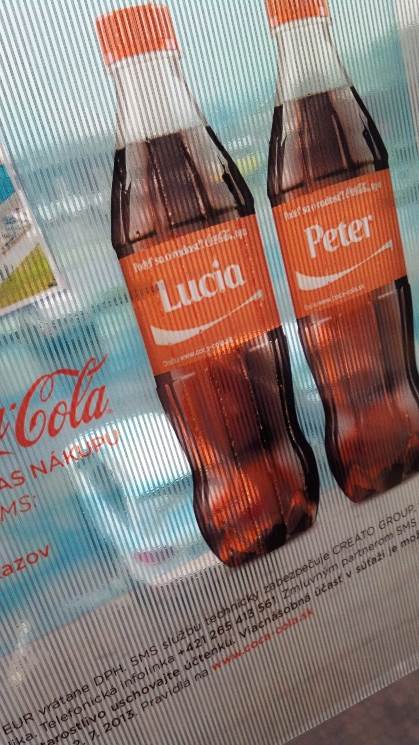 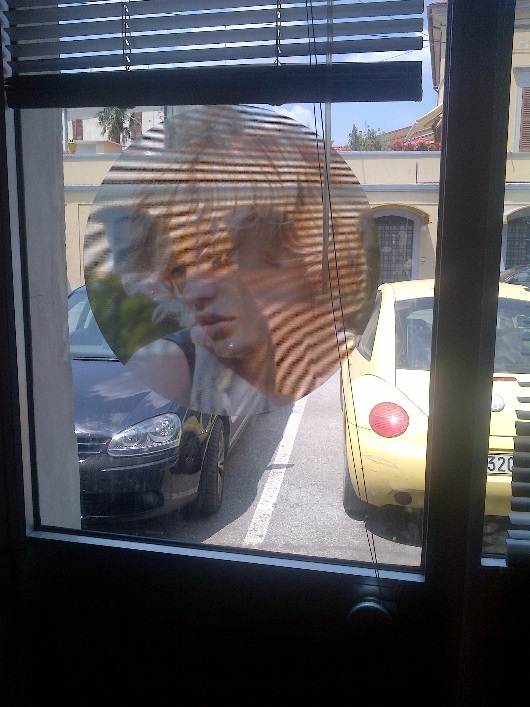 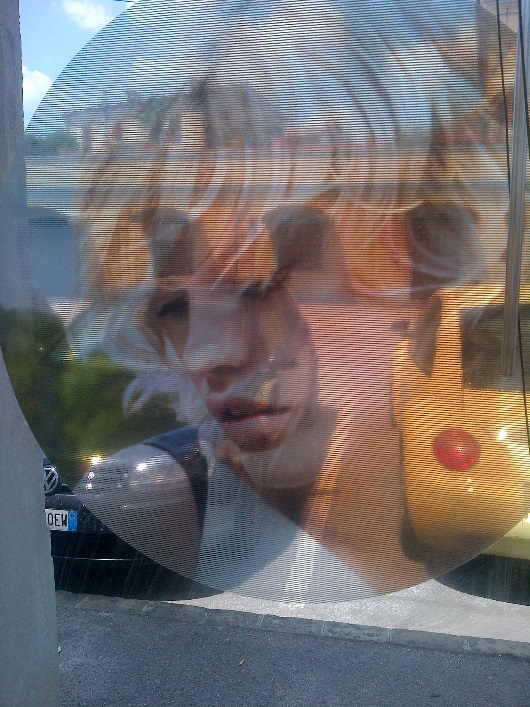 18/22
NIGHT & DAY
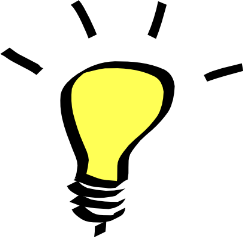 CREATIVITY with TECHNOLOGY
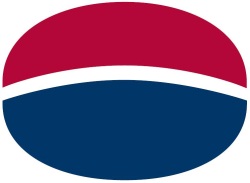 19/22
CREATIVITY with TECHNOLOGY
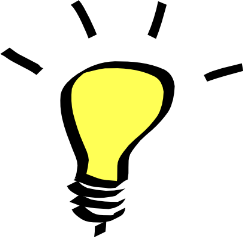 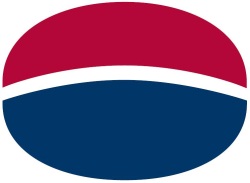 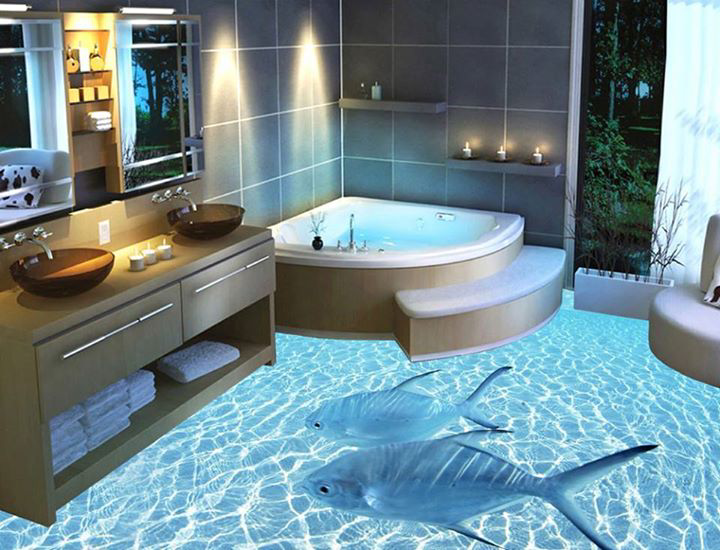 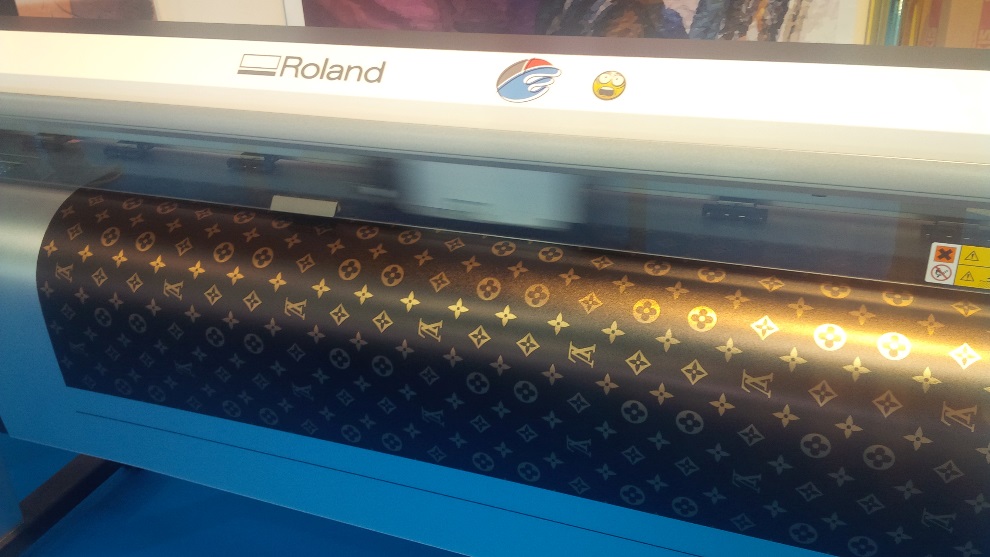 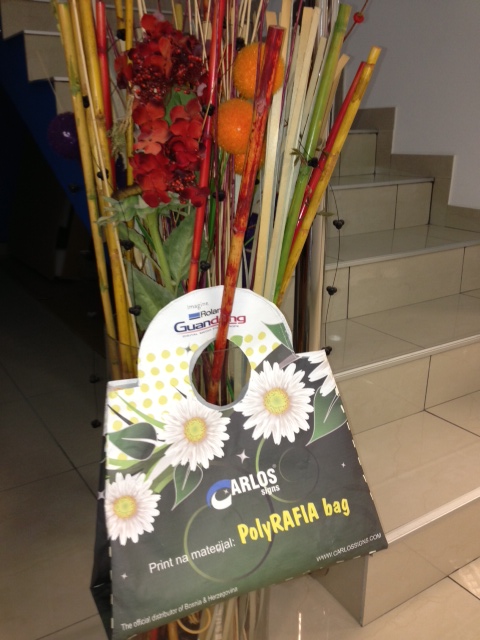 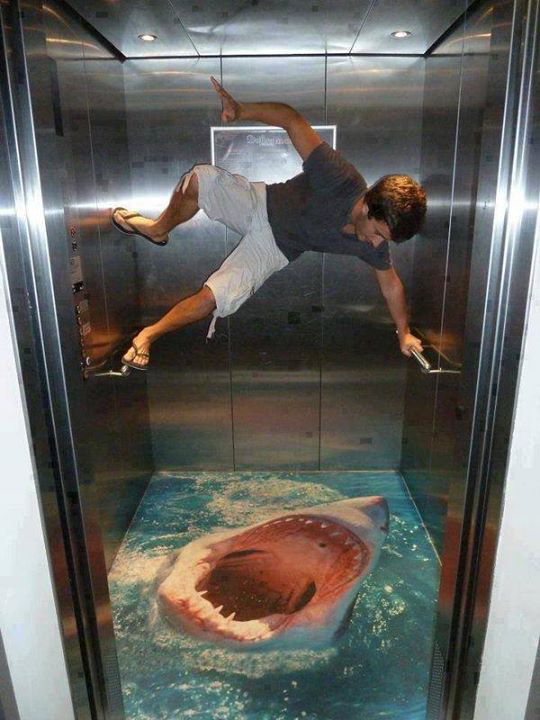 20/22
NOW it’s Your moment
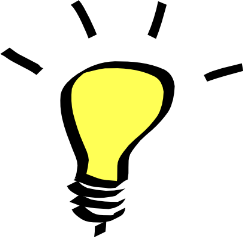 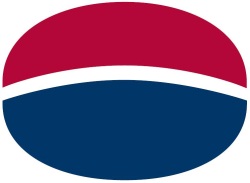 CREATIVITY with TECHNOLOGY
21/22
The…
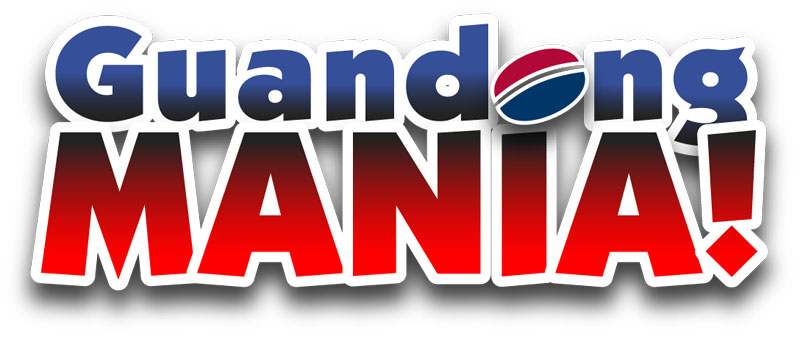 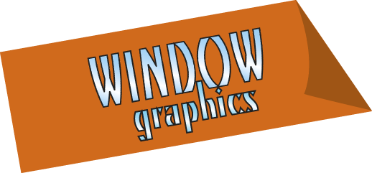 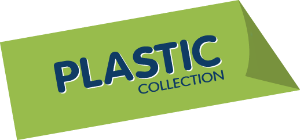 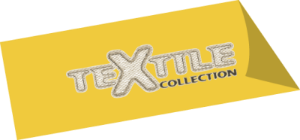 …be with You!!!
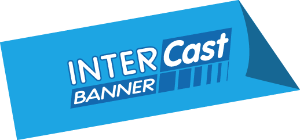 22
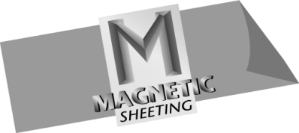 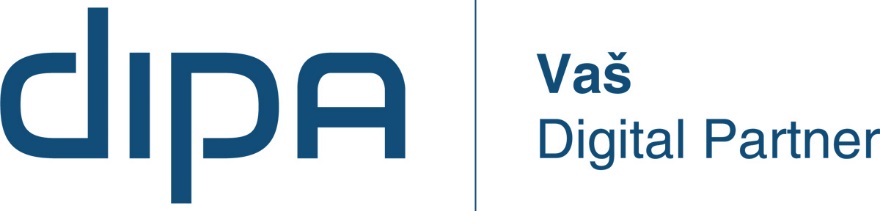 …see You in